Wärmeströmung(Konvektion)
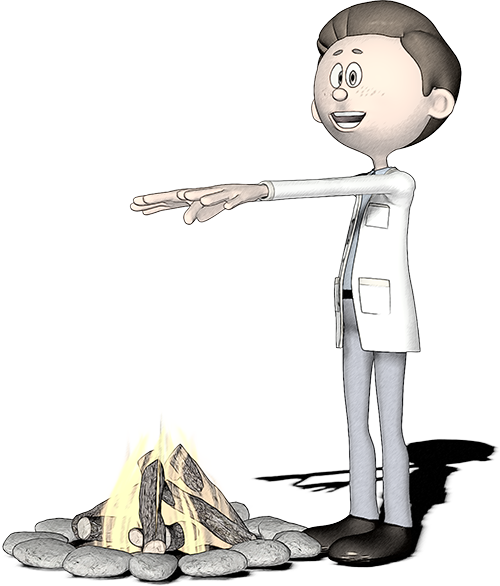 [Speaker Notes: Grafik: © www.illustrationen.pro]
Wärmeströmung
Wärmetransport durch bewegte Masse
z.B. Gasteilchen (Luft, …)
z.B. Flüssigkeiten (Wasser, …)
Massetransport durch
Gravitation (Dichteunterschied)
Pumpen, Ventilatoren, …
Beispiele
Luftströmungen / Wind
Warme Luftmassen bewegen sich. Dadurch entstehen Druckunterschiede die Wind und Luftströmungen verursachen.
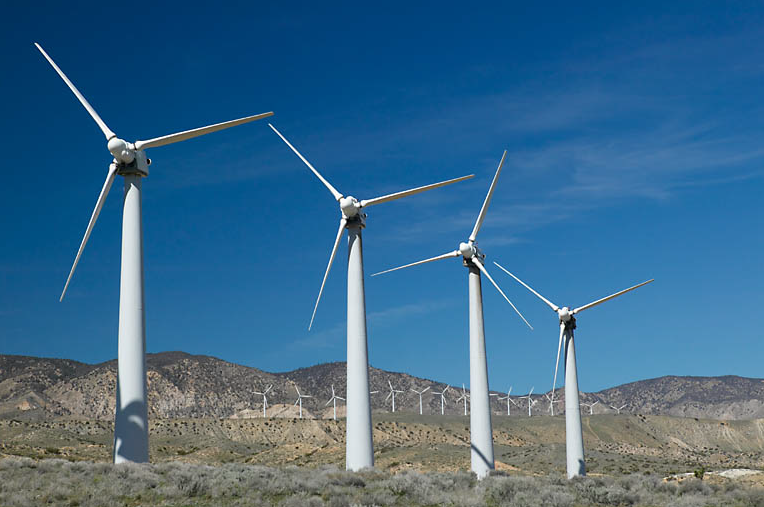 Bild: © Hemera
Meeresströmungen
Z.B. Golfstrom
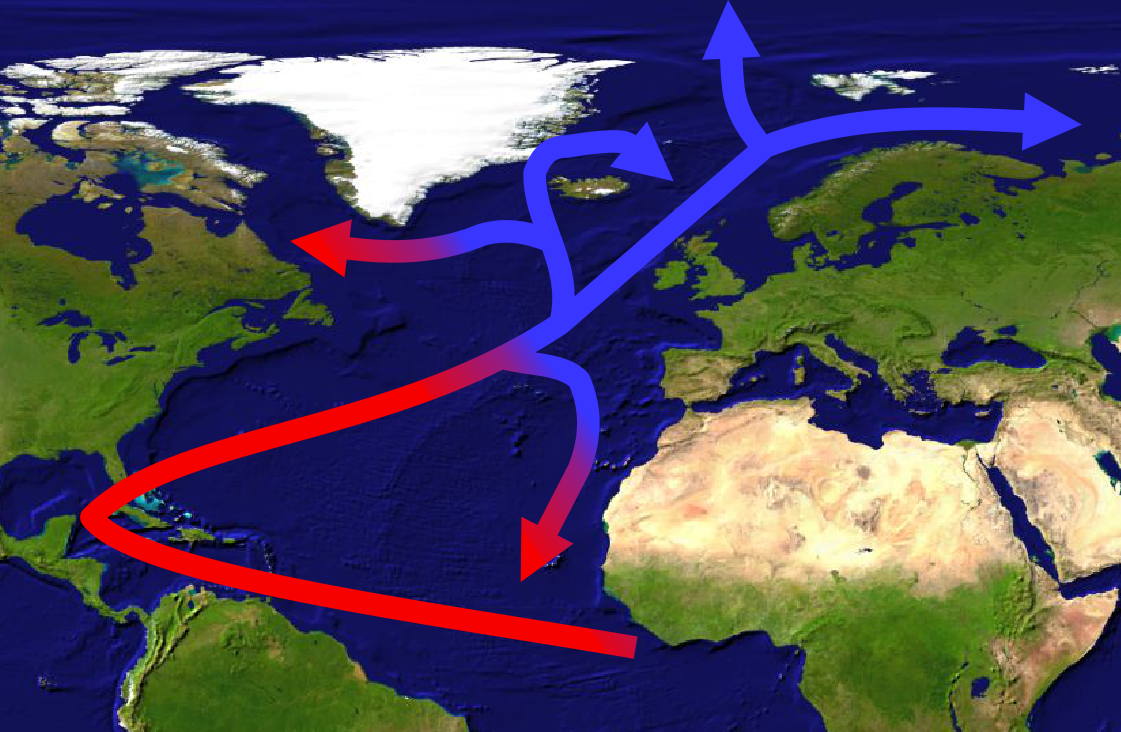 [Speaker Notes: Grafik: www.illustrationen.pro]
Feuer
Die vom Feuer erwärmte Luft strömt nach oben.
Beim Kochen / Grillen werden die Speisen überdem Feuer bzw. über der Glut positioniert.
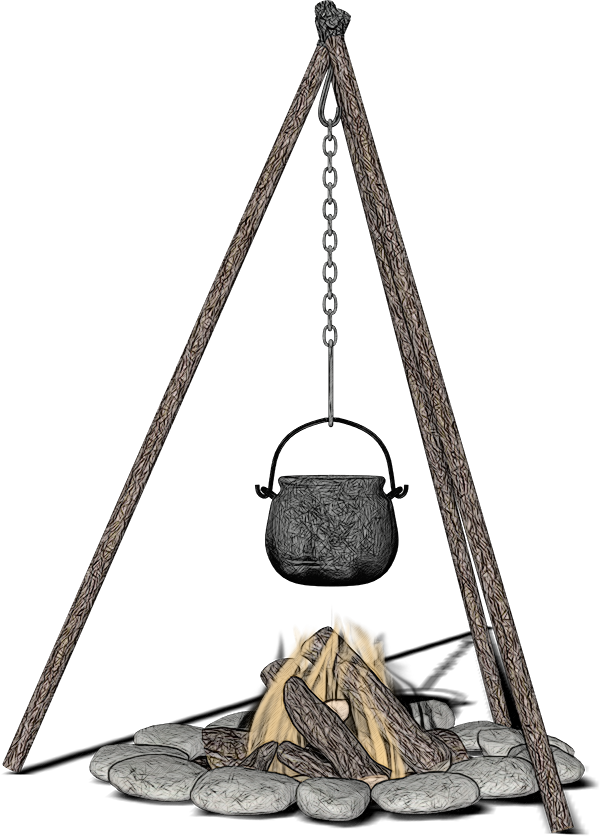 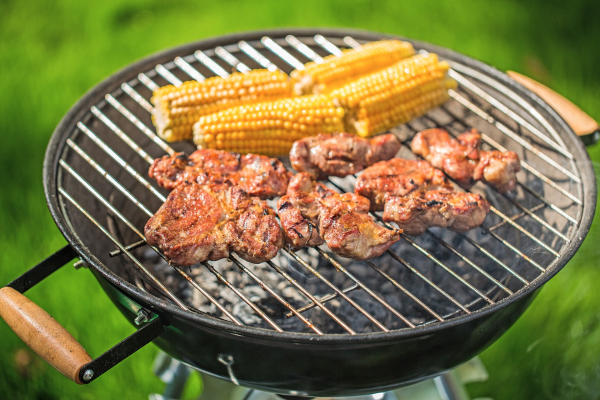 Griller: Image by LifetimeStock.com
[Speaker Notes: Griller: Image by LifetimeStock.com
Lagerfeuer: © www.illustrationen.pro]
Kerze / Feuer
Die Strömung wird nach dem Auslöschen der Kerze mit den Rauchschwaden sichtbar.
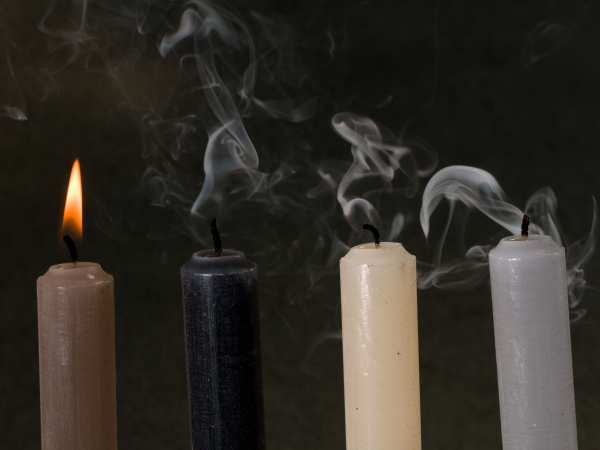 Bild: Pixabay (Public Domain)
Umwälzen beim Kochen
kühleres Wasser sinkt ab (Wärmeströmung)
warmes Wasser steigt auf (Wärmeströmung)
Wärmeübertragung auf den Kochtopf durch Wärmeleitung
warme Luft steigt auf (Wärmeströmung)
[Speaker Notes: Grafik: © www.illustrationen.pro]
Schwerkraftheizung
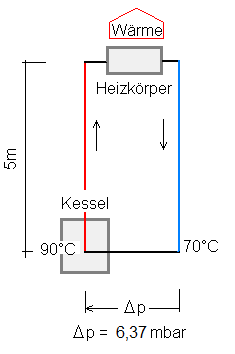 Im Keller steht der Heizkessel, der das Wasser erwärmt
Durch die geringere Dichte steigt das warme Wasser auf.
Die Wärme wird über die Heizkörper abgegeben und das abgekühlte Wasser „fällt“ nach unten zum Heizkessel und wird dort wieder erwärmt.
Vorteil: keine Pumpe notwendig
Nachteil: langsam
Bild: Wikipedia (Gemeinfrei)
[Speaker Notes: Grafik: https://upload.wikimedia.org/wikipedia/de/8/81/Schwerkraftheizung.png (Gemeinfrei)]
Wärmetransport in der Heizung
Heizkörper (Wasser transportiert Wärme von Heizkessel in die Räume
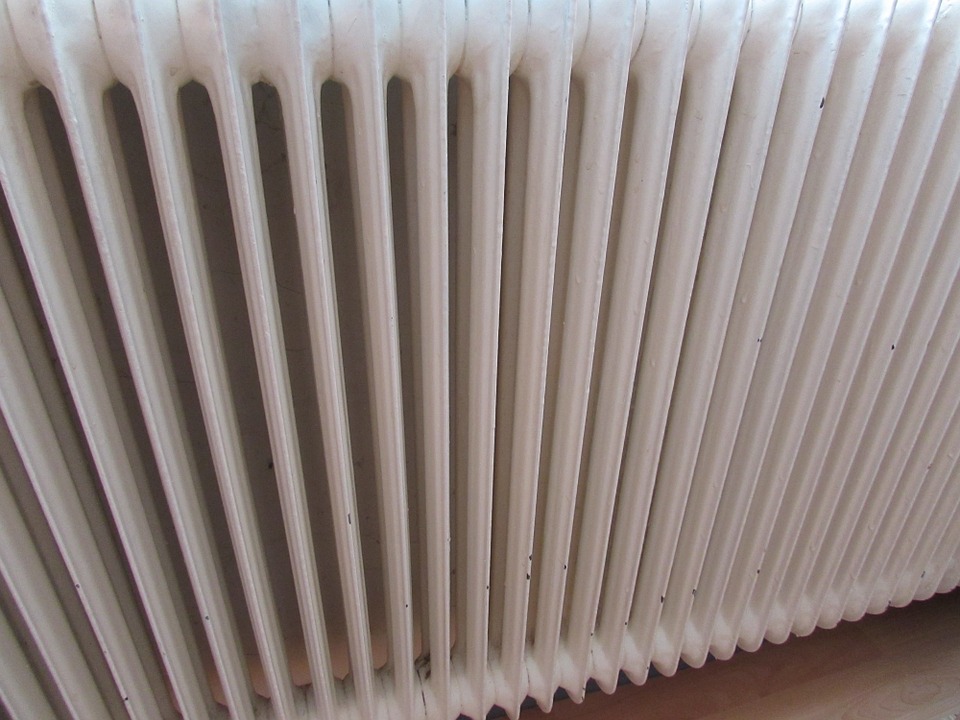 Bild: Pixabay (Public Domain)
Wärmetransport in der Heizung
Fußbodenheizung (Wasser transportiert die Wärme in die Räume)
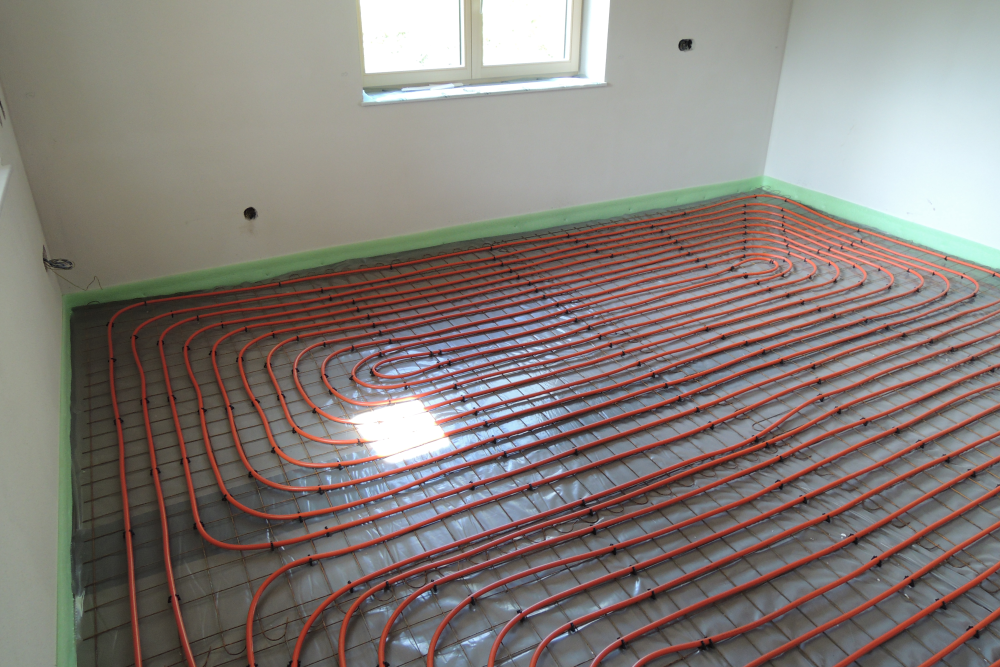 [Speaker Notes: Foto: © Symbolfotos.biz]
Wärmetransport in Kühlgeräten
Transport der Wärme aus dem Innenraum eines Kühlschranks nach außen.
Transport der Wärme in Klimaanlagen
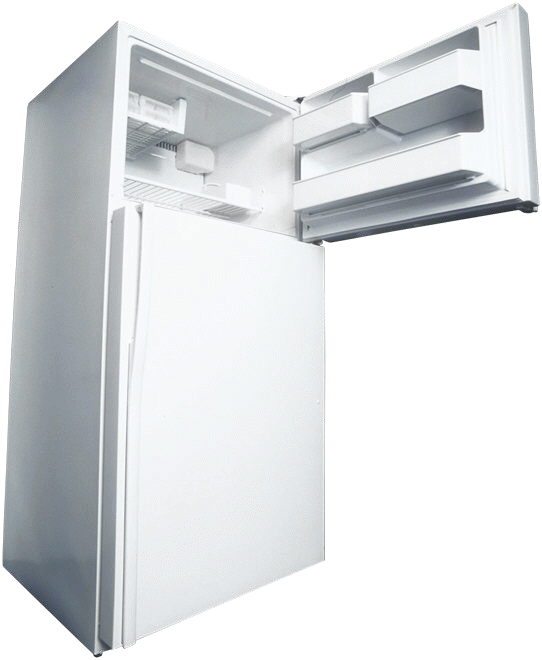 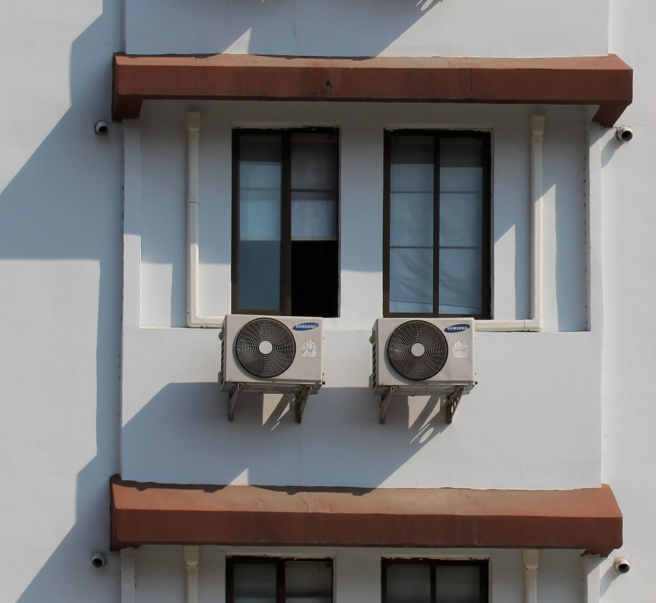 Bild (Kühlschrank): © Hemera
Bild (Klimaanlage): Pixabay (gemeinfrei)
Kamin
Warme Luft strömt im Kamin nach oben
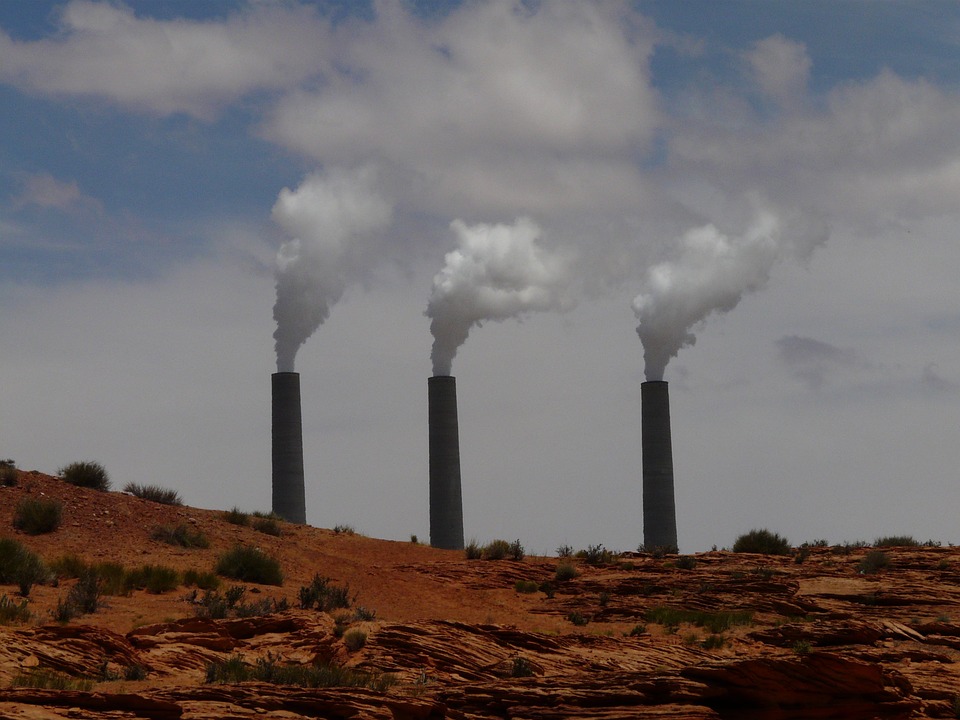 Bild: Pixabay (Public Domain)
Haartrockner (Föhn)
Die herausgeblasene Luft transportiert die Wärme
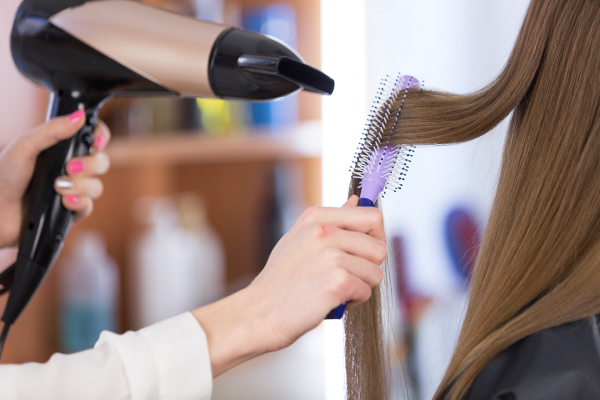 Image by LifetimeStock.com
[Speaker Notes: Bild lizenziert von © LifetimeStock.com]
Blasen bei heißen Getränken/Suppen
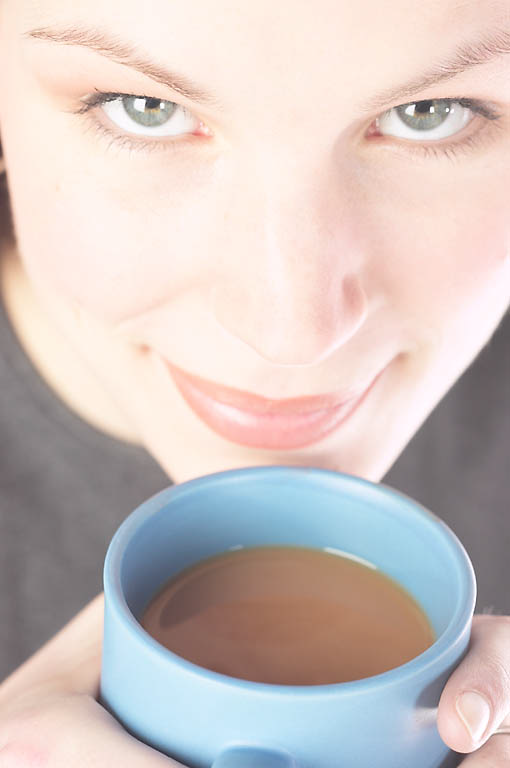 Die Wärme wird an die Luft abgegeben.
Durch Blasen wird die warme Luft wegtransportiert und kühle Luft kann erneut Wärme aufnehmen.
Blasen über den Löffel mit heißer Suppe oder heißen Babybrei.
Blasen über die Tasse mit heißem Kaffee oder heißem Tee.
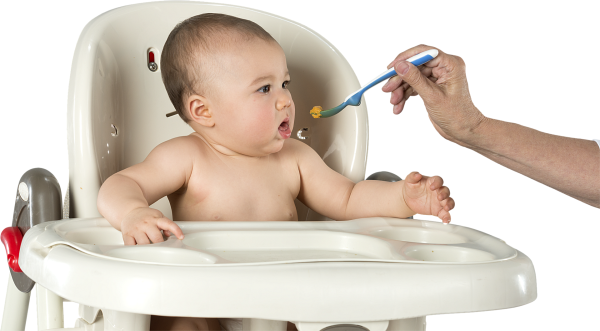 Bild (Frau): © Hemera
Bild (Baby): Image by LifetimeStock.com
Wärmeströmung verhindern
(Wärmedämmung)
Eingeschlossene Gase
Luft in den Ziegeln
Schaum / Schaumstoffplatten
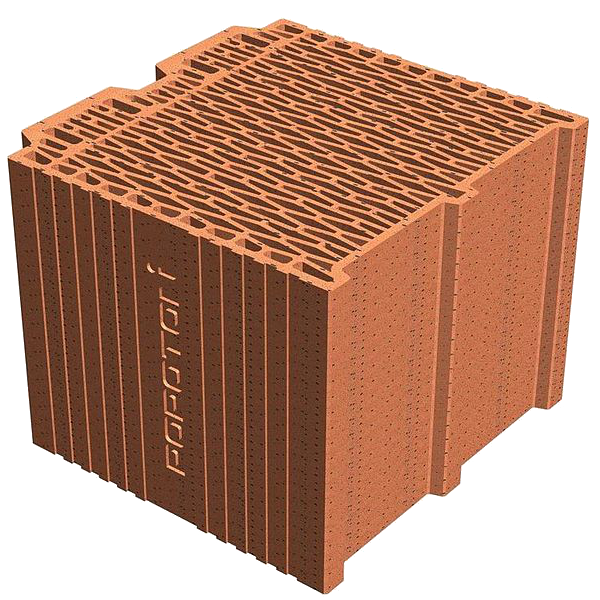 Bild: Wikimedia.org (CC0)
Kleidung
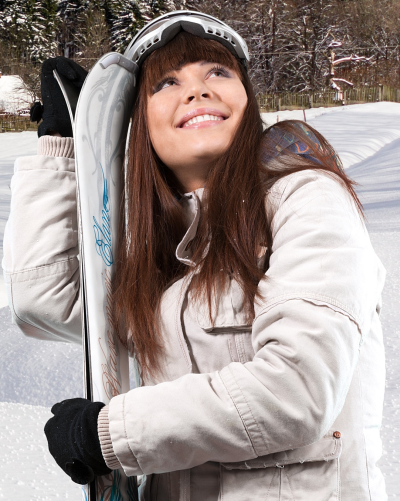 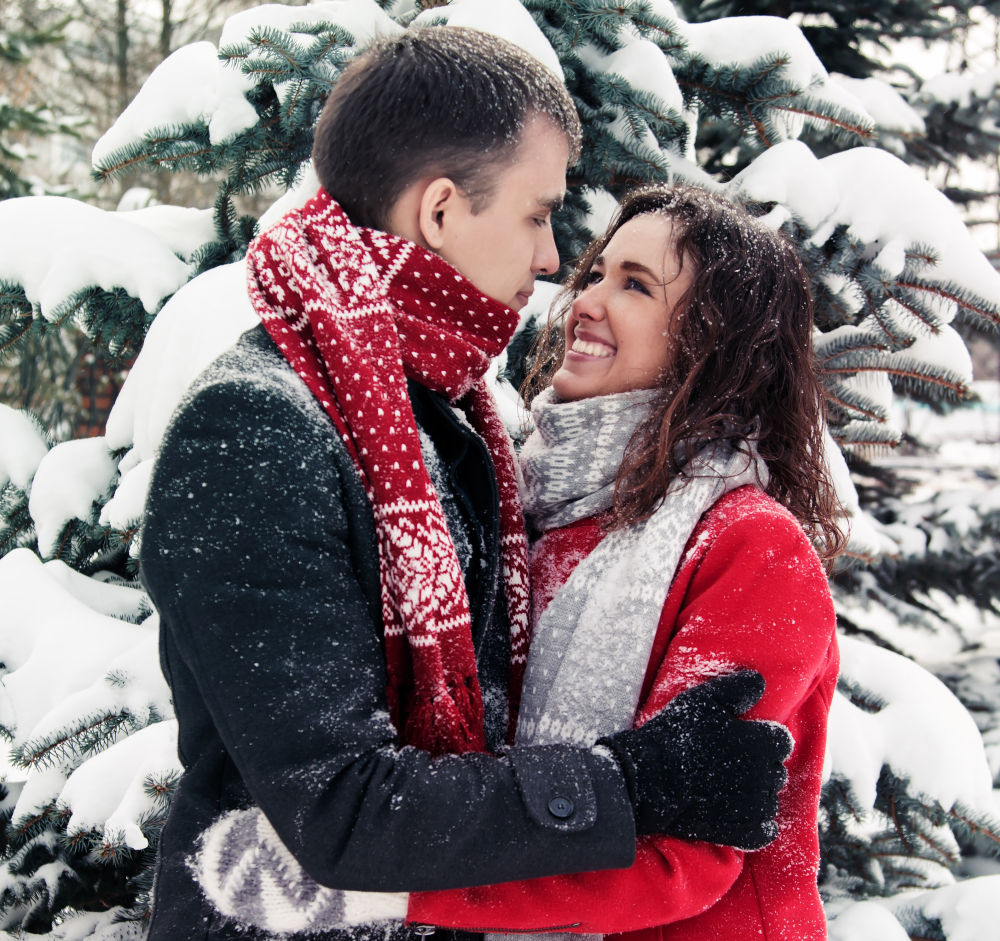 Schal
Pelze
Bündchen




Verhindern das Herausströmen warmer Luft.
Bild (Frau): Image by LifetimeStock.com
Bild (Mann mit Frau): Pixabay (Public Domain)
Fenster mit Mehrfachverglasung
Mehrere Gläser (z.B. Dreifachverglasung) behindern im Vergleich zu Doppelfenstern (zwei getrennte Fensterflügel) die Konvektion.
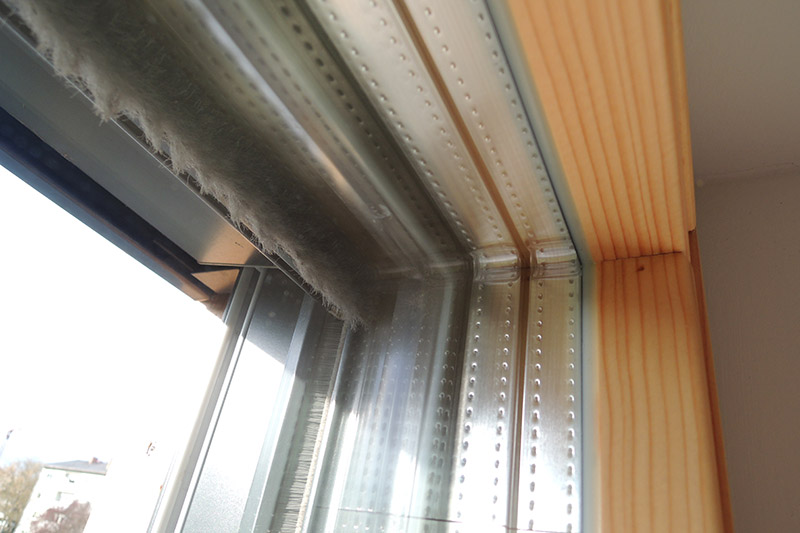 [Speaker Notes: Foto: © Symbolfotos.biz]
Haare aufstellen
Tiere und auch Menschen stellen bei Kälte die Haare / Härchen auf.
„Gänsehaut“
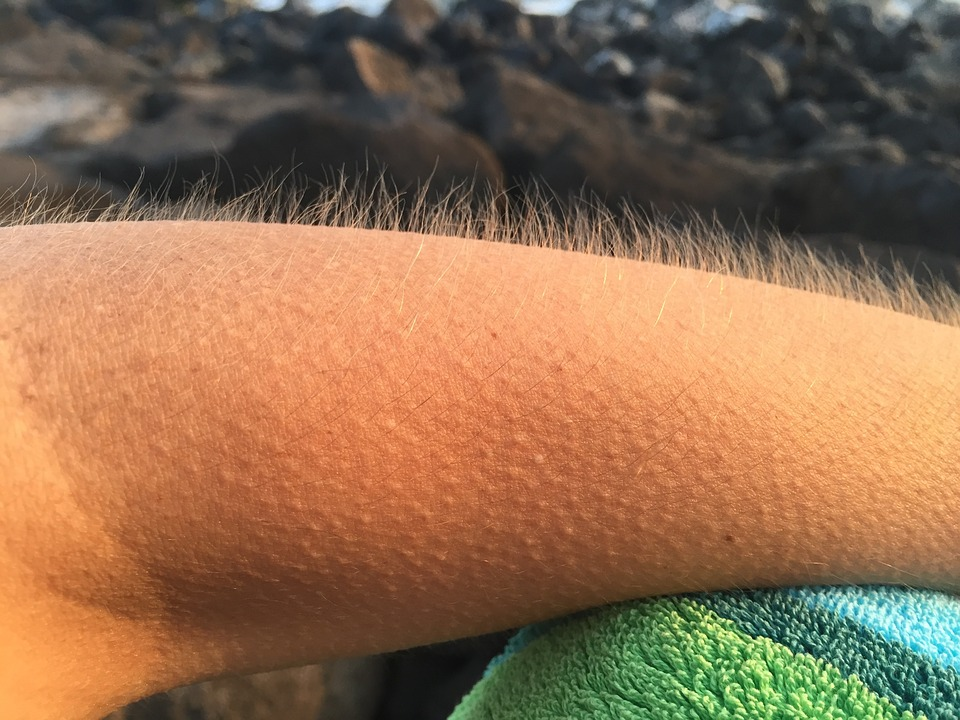 Neopren™-Anzug
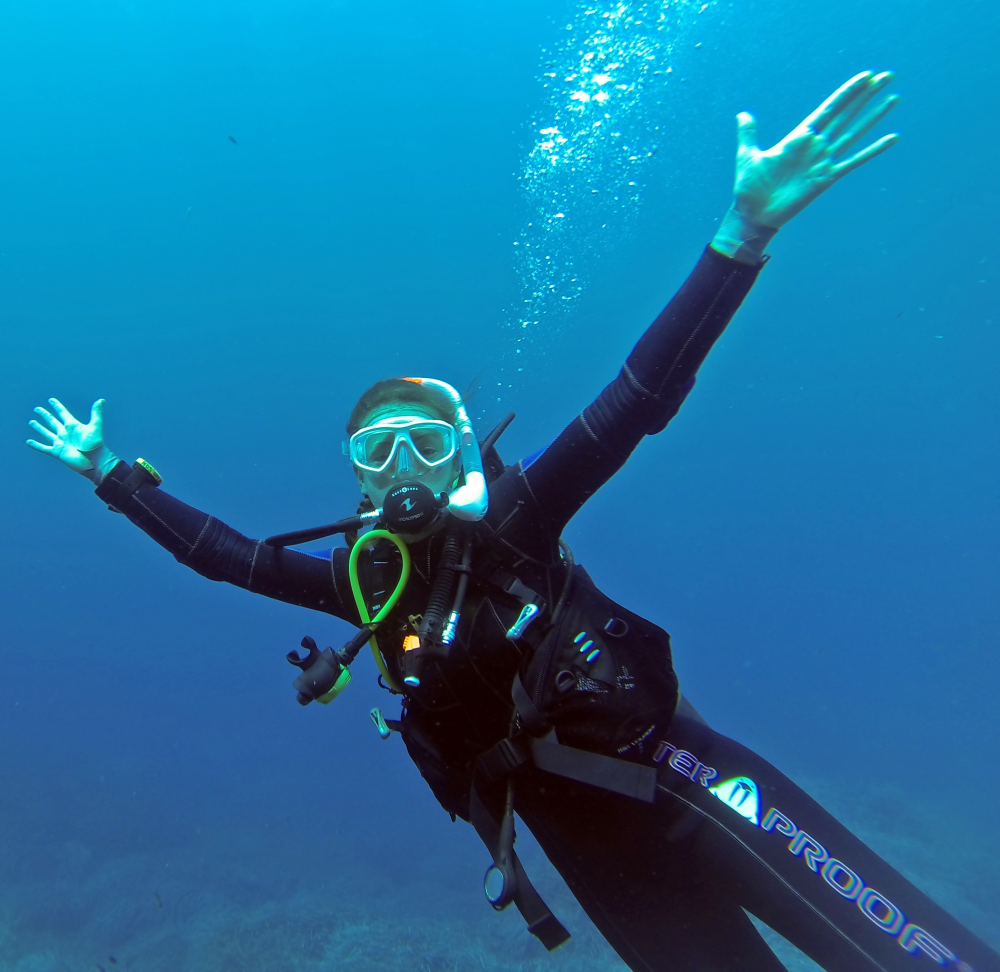 Chloropren-Kautschuk
Neopren ist ein Markenname von DuPont
Der Anzug nimmt Wasser auf. 
Das Wasser wird vom Körper erwärmt.
Der Anzug verhindert, dass das erwärmteWasser wegströmt.
Bild: Pixabay (Public Domain)